Fig. 1 Aging-related reduction in functional recovery from 20 min global ischemia in young (2 month), mature (8 ...
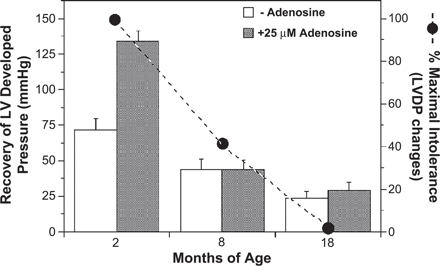 Cardiovasc Res, Volume 66, Issue 2, May 2005, Pages 245–255, https://doi.org/10.1016/j.cardiores.2004.11.008
The content of this slide may be subject to copyright: please see the slide notes for details.
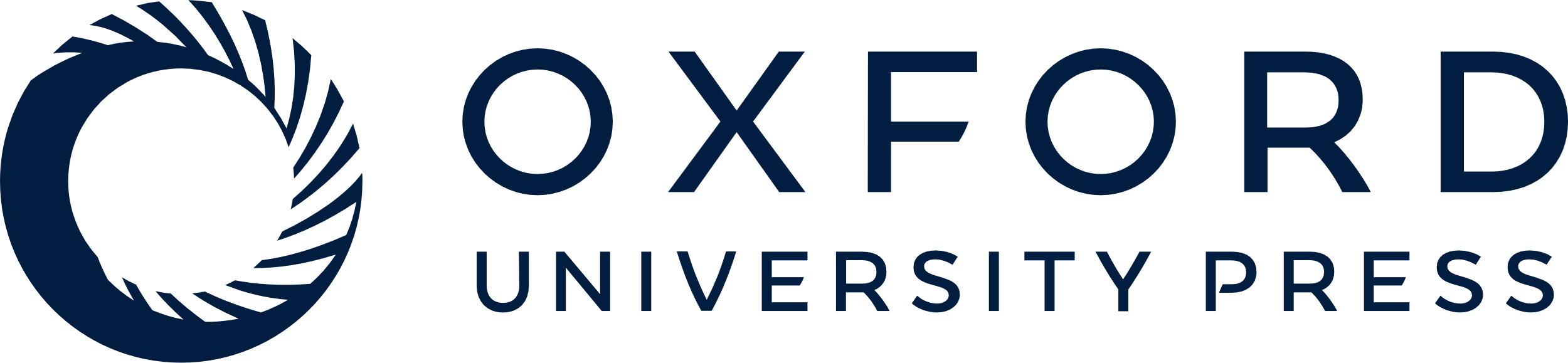 [Speaker Notes: Fig. 1 Aging-related reduction in functional recovery from 20 min global ischemia in young (2 month), mature (8 month) and old (18 month) C57/Bl6 mouse hearts. Recovery of left ventricular pressure was assessed after 60 min reperfusion in untreated and adenosine treated hearts (n=6–9). Also shown is relative development of ischemic “intolerance” (% maximal decline in tolerance observed to 27 months of age –data modified from Refs. [15,103]).


Unless provided in the caption above, the following copyright applies to the content of this slide: Copyright © 2004, European Society of Cardiology]
Fig. 2 Schematic of adenosinergic cardioprotective signalling. Possible aging are highlighted in italicized text. ...
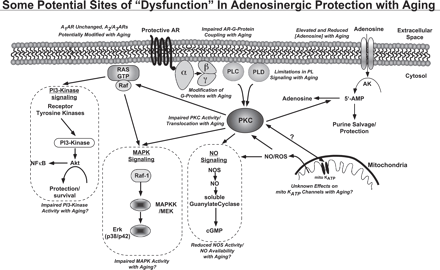 Cardiovasc Res, Volume 66, Issue 2, May 2005, Pages 245–255, https://doi.org/10.1016/j.cardiores.2004.11.008
The content of this slide may be subject to copyright: please see the slide notes for details.
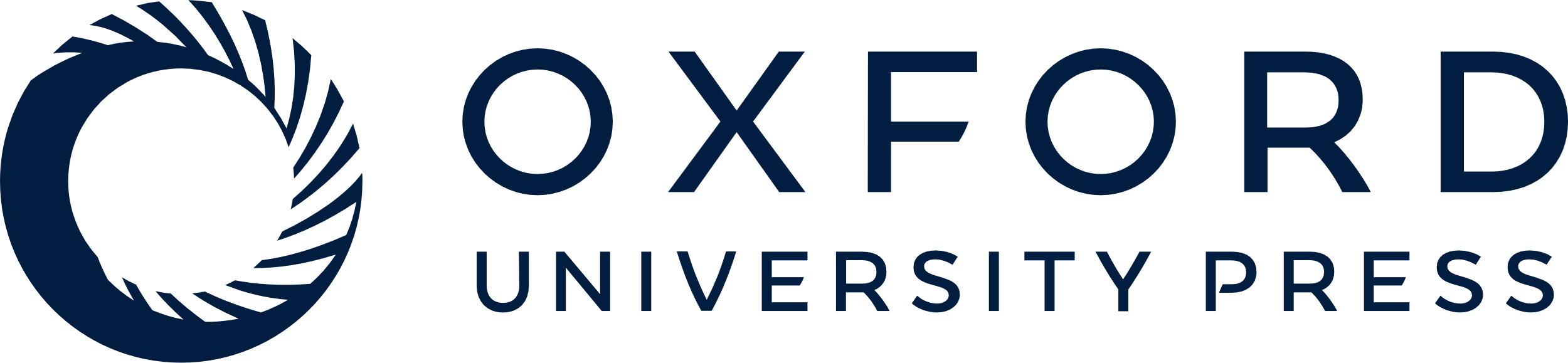 [Speaker Notes: Fig. 2 Schematic of adenosinergic cardioprotective signalling. Possible aging are highlighted in italicized text. Pathways of protection remain unclear, though evidence supports roles for PKC, mito KATP channels, ROS generation, and MAPKs. There is some support for PI3-kinase signaling. Abbreviations: AK, adenosine kinase; mito KATP, mitochondrial ATP-sensitive K+ channels; PKC, protein kinase C; PL, phospholipase; PLC, phospholipase C; PLD, phospholipase D; ROS, reactive oxygen species.


Unless provided in the caption above, the following copyright applies to the content of this slide: Copyright © 2004, European Society of Cardiology]